funcionamiento de los tribunales de trabajo en el contexto de la pandemia
Cambios introducidos en el régimen presentaciones electrónicas regulados por la Ac. 3886/18  complementada por la Ac. 3975/20. Reanudación progresiva de plazos y servicios por medios tecnológicos en la Administración de Justicia conforme Res. 480/20                  Dr. Juan  A. Colotta
CUESTIONES PRELIMINARES Cambio de paradigma en el Poder Judicial de la Provincia de Buenos Aires en cuanto a la organización del trabajo.
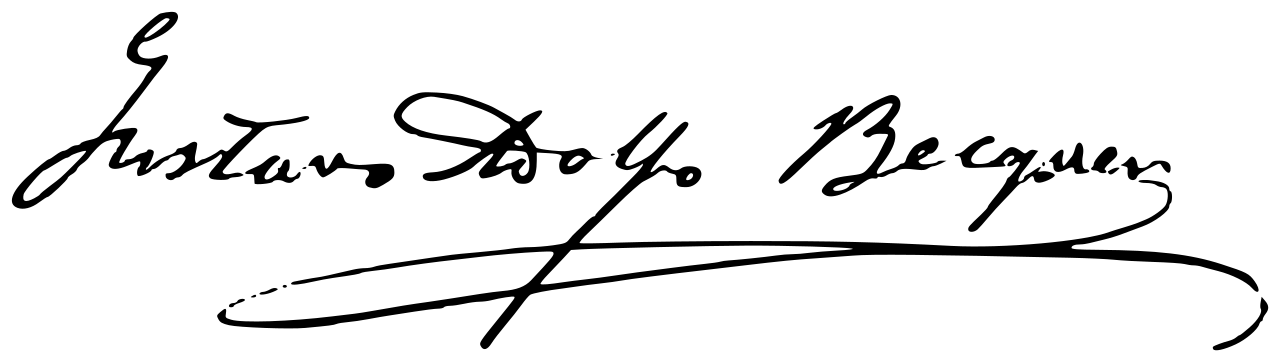 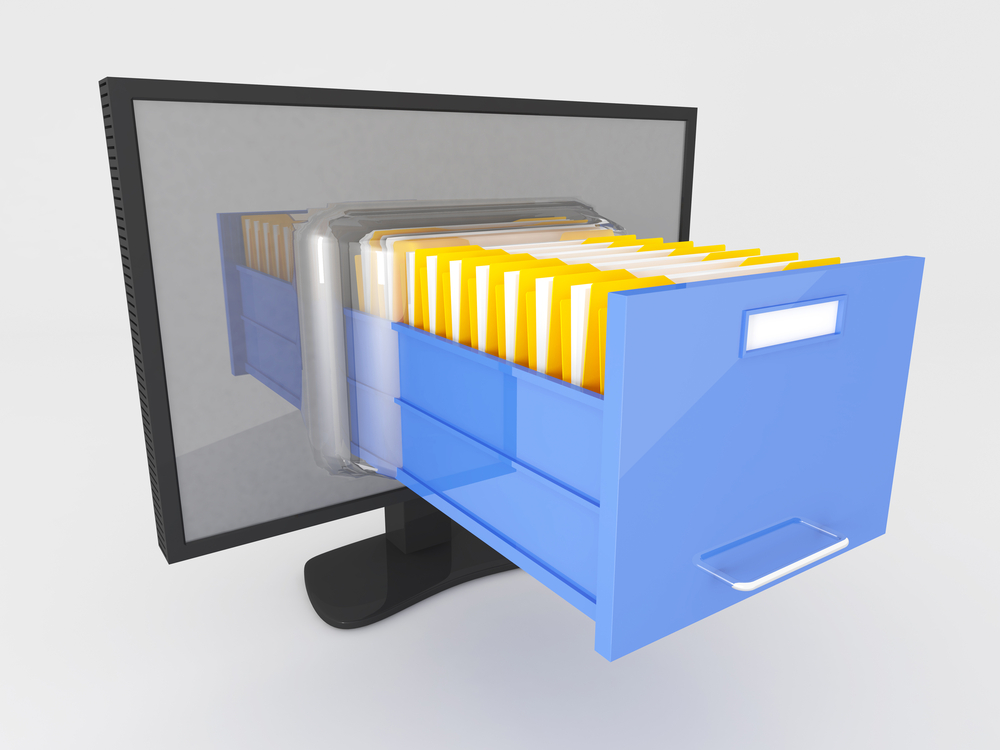 FIRMA DIGITAL 
EXPEDIENTE DIGITAL
SUBASTA DIGITAL 
COMUNICACIONES DIGITALES
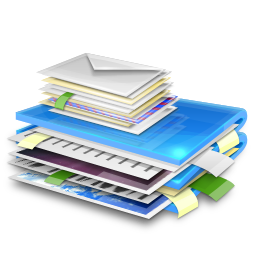 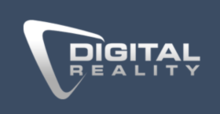 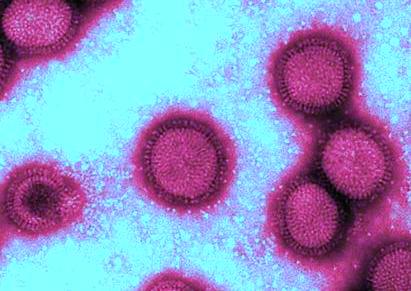 COVID-19
Obligó disponer asueto en todo el ámbito del Poder Judicial, con suspensión de los términos procesales a partir del 16/3 y al funcionamiento de nuevas herramientas digitales a los fines de brindar el servicio de justicia en el contexto actual.
Ac.386/20
La Suprema Corte de Justicia aprobó el nuevo "Reglamento para los escritos, resoluciones, actuaciones, diligencias y expedientes judiciales", el cual comenzó a regir el día 27 de abril de 2020. (Ac. 3975/20)
La Suprema Corte de Justicia suscribió convenios reguladores de la modalidad de Teletrabajo.
Realización de audiencias por vía remota.
Los integrantes de la SCJBA podrán suscribir con el uso de firma digital todos los actos jurisdiccionales. (Ac. 3971)
Moderada agregación del servicios a través del uso de los medios tecnológicos disponibles y en la medida que no impliquen afluencia o traslado de personas a sede judicial. (Res. 480/20)
Habilitar excepcionalmente, la presentación de inicio de expedientes próximos a prescribir y de cuestiones urgentes, a través del Portal de Presentaciones y Notificaciones Electrónicas en los Juzgados y Tribunales de Turnos (Res. 15/20)
El no libramiento de giros para cobro en forma personal y la autorización de transferencias de sumas de dinero sin distinción del monto. (Res. 16/20) 
Adjunción en forma electrónica por medio de archivo PDF de las boletas de aportes previsionales, en relación a las transferencias de honorarios regulados  en sede judicial.(Res. 17/20).
AC. 3886/18     AC. 3975/20
AMBAS NORMATIVAS SE COMPLEMENTAN ENTRE SI PARA DEROGAR AL ACUERDO 2514 QUE REGULABA EL REGIMEN GENERAL DE ESCRITOS, RESOLUCIONES Y EXPEDIENTES JUDICIALES EN FORMATO PAPEL
AC. 3886/18
Aprueba el nuevo “Reglamento para las presentaciones por medios electrónicos” que se aplicará, en forma obligatoria a los procesos judiciales. 
Con excepción de la demanda, de cualquier escrito de inicio del proceso y demás supuestos expresamente contemplados en este Acuerdo, todas las presentaciones que realicen las partes, sus letrados y los auxiliares de justicia en un proceso judicial serán generadas y rubricadas electrónicamente.
Los órganos judiciales no recibirán escritos en soporte papel, con excepción de los que no se consideren de "mero trámite" en los casos que se actúe por propio derecho. 
Obligación de digitalizar e ingresar en el sistema copia digitalizada del escrito confeccionado en formato papel como así también de la documentación adjunta a aquél.
En relación a los escritos de mero trámite, la SCJBA dicto el Ac. 3842/17 que regula que escritos NO SON de mero trámite, mencionando a la demanda, su ampliación, reconvención y sus contestaciones; la oposición y contestación de excepciones; el planteo y la contestación de incidentes; el desistimiento, la transacción y el allanamiento; interposición, fundamentación y contestación de recursos y la solicitud de medidas cautelares.
AC. 3975/20
Aprueba el ¨Reglamento para los escritos, resoluciones, actuaciones, diligencias y expedientes judiciales¨, que se aplicara en forma obligatoria a todos los procesos.
Se implemente conjuntamente con las herramientas de gestión previstas para la emergencia que atraviesa la administración de justicia, a raíz de la pandemia COVID 19.
Cumplido el plazo de implementación (45 días hábiles) queda derogado en su integridad el Acuerdo 2514.
ESCRITOS JUDICIALES
Los profesionales deberán consignar sus nombres y apellidos, el teléfono celular de contacto, N° de Cuit, condición impositiva, inscripción de la matrícula y datos previsionales, número de expediente, carátula, mención de la parte que representan y domicilios constituidos.
Tamaño A4; interlineado 1,5; margen izquierdo anverso 5 cm, margen derecho 1.5; letra Arial, Times New Roman o Courier New; tamaño 12; pie de pagina tamaño 10 interlineado sencillo.
Los escritos en papel se ajustaran al formato indicado anteriormente.
Si los órganos judiciales recibieran un escrito que no cumple con el formato indicado, deberá indicar su incumplimiento bajo apercibimiento de tenerla por no presentada, de no ser subsana en el término de  tres (3) días.
Copias en formato papel permanecerán en la dependencia por un plazo mínimo de dos meses.
resoluciones y actuaciones judiciales
Las resoluciones y sentencias serán generadas y rubricadas digitalmente .
Actuaciones judicial, resolución o sentencia se establece el formato en tamaño A4, interlineado 1,5; letra Times New Roman, tamaño 12 y notas a pie de pagina tamaño 10 interlineado sencillo.
Se tendrán por firmadas en la fecha y hora que registre el sistema informático, indicando los agentes que rubricaron.
Podrán ser firmadas todos los días hábiles, en hora hábil o inhábil 
Registro de sentencias e interlocutorios, libro de acuerdos  electrónico.
expedientes judiciales
Los expedientes tramitarán en formato digital y el organismo deberá tener registro completo de la información en el sistema de gestión judicial, a los efectos de garantizar el efectivo acceso a la información, salvo en los supuestos de actuaciones reservadas.
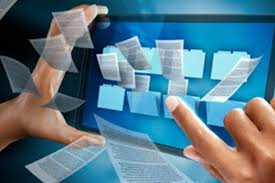 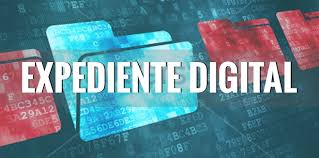 Se regula la NO remisión física de actuaciones a extraña jurisdicción. Para lo cual se debe generar un archivo en PDF de las actuaciones o alternativamente indicar al organismo receptor la existencia de la Mesa de Entradas Virtuales (MEV) para su consulta. Esta modalidad será utilizada siempre y cuando  no exista convenio con la SCJBA.
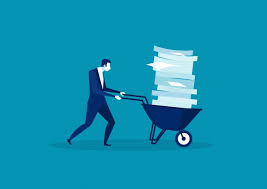 Índice digital por orden cronológico. Inexistencia de foliatura numérica. 
En caso de ordenarse el desglose de actuaciones firmadas digitalmente, se dejará constancia de ello con una clasificación digital especifica para tal situación. 
Esta previsto testar frases contenidas en documentos electrónicos, generando una nuevo ejecutando esta orden.  
Mecanismos electrónicos para vincular causas conexas.
formato mixto del expediente
Se consideran mixtos los expedientes originados y procesados primigeniamente en soporte papel, hasta tanto se cumpla en su integridad con el expedientes en formato digital.  Hasta tanto ello ocurra, se iniciaran de tal forma y  continuaran tramitando en formato digital. En relación a las actuaciones en formato papel, continuaran teniendo las formalidades del caso.
RESOLUCION 16/20 SCJBA
Dispone que todas las ordenes de pago judiciales con débito en las cuentas dispuestas en el Banco de la Provincia de Buenos Aires, deberá realizarse mediante transferencia electrónica, aún las de montos iguales o inferiores a $ 30.000.  A tales fines los interesados deberán denunciar en las actuaciones los datos bancarios correspondientes.
RESOLUCION 17/20 SCJBA
Dispone que a los fines de tener por acreditados el pago de los aportes y contribuciones previstos en los art. 12 inc. a y 13 de la ley 6716, bastará la verificación del comprobante en la transferencia bancaria dirigida al Banco de la Provincia de Buenos Aires, debiendo adjuntar el profesional en formato PDF la correspondiente boleta digital para que se efectúen las deducciones del caso.
RESOLUCION 480/20 SCJBA
En el marco del "aislamiento social, preventivo y obligatorio", la Suprema Corte de Justicia dispuso proseguir el camino hacia fases progresivas de moderada agregación de servicios a través del uso de los medios tecnológicos disponibles y en la medida que no impliquen afluencia o traslado de personas a sedes judiciales.
Motivó la decisión el propio desarrollo de la situación epidemiológica y la continuidad de las limitaciones a la circulación y de medidas de aislamiento social obligatorio. Sumado a que el ejercicio liberal de la abogacía en el ámbito de la Provincia de Buenos Aires no ha sido exceptuado de las restricciones establecidas.
Reanuda los plazos para el dictado de toda clase de resolución y sentencia y de su notificación electrónica, a partir del 29 de Abril.
A partir del 6 de Mayo, se reanudarán los plazos para la realización de presentaciones electrónicas y actos procesales compatibles con las restricciones vigentes en razón de la pandemia.
Los despachos se realizarán en la medida que los medios tecnológicos disponibles lo permitan y siempre que no implique el traslado de personas a la sede de los organismos.
Se reanudará también el curso de los plazos correspondientes a todo acto o diligencia procesal posterior a cada presentación, cuyo realización fuere compatible con las restricciones vigentes en razón de la pandemia.
Se mantiene la prohibición de iniciar nuevos procesos a excepción de los correspondientes a casos urgentes y de aquellos en los que sea inminente la prescripción de la acción, solo a los efectos de su interrupción.
En atención a las circunstancias y según sana discreción, se autoriza el uso de herramientas tecnológicas accesibles para la realización a distancia de actos procesales que de otro modo pudieran verse impedidos. (Ejemplo audiencias conciliatorias en los términos de Art. 12 y 25 ley 11.653, acuerdo en los términos del Art. 534 del CPCC, Art. 63 ley 11653)
No es aplicable  el punto anterior, para la declaración testimonial y de absolución de posiciones. 
No es aplicable para la celebración de vistas de causas en los procesos laborales.
Queda sin efecto la autorización en los Tribunales colegiados de suscribir las decisiones urgentes de manera unipersonal por su presidente o quien lo reemplace.
INCONVENIENTES (PROCESALES) ACTUALES DEL FUERO
Imposibilidad de celebración de vistas de causas. En virtud que no tendrá lugar el uso de herramientas tecnológicas para la realización a distancia de actos procesales las audiencias de vistas de causas en los procesos laborales. (Art.7 de la Resolución 480/20 de la SCJBA) 
Producción de pericias que requieran el traslado del profesional designado a diferentes establecimientos con el fin de realizar su labor. (Pericias contables, mecánicas etc)
Imposibilidad del perito médico de realizar la revisación correspondiente a la parte que alego sufrir un daño.
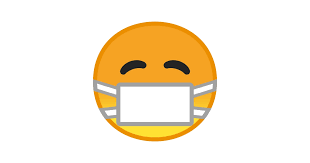 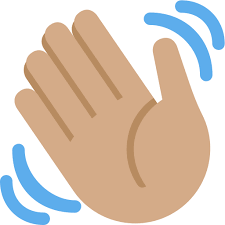 MUCHAS GRACIAS!!!